Providing LGBTQ-Affirmative Care in the Family Medicine Setting
Cynthia Kim, LCSW-R
Stephanie Richers, LCSW
Mid Hudson Family Medicine Residency Program
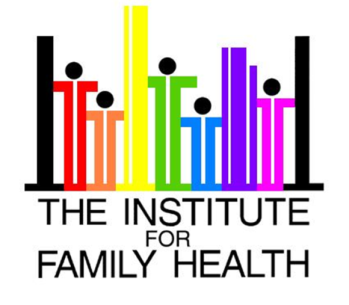 Text STEPHANIERIC093 to 22333
Disclosures
We do not have a financial interest/arrangement or affiliation with one or more organizations that could be perceived as a real or apparent conflict of interest in the context of the subject of this presentation.
Goals and Objectives
Language and Terms
Defining LGBTQ
Defining Transgender (poll)
Sexuality vs. Gender
Rationale
Vulnerable population with historically limited access to culturally conscious and competent care
Family medicine as a venue for social justice
Curriculum needed for training and implementation
Barriers to Care
Reflection Point
To what extent do you believe your program or organization provides LGBTQ affirmative care? (Poll)
Creating a Curriculum: Who to Teach
Creating a Curriculum: What to Teach
Reflection Point
Transgender care falls within the scope of practice for family medicine (poll)
Creating a Curriculum
Where to teach
Faculty development
Resident didactic sessions
Biopsychosocial rounds
Precepting (and video precepting)
Implementation
Create a champion team
Medical, nursing, behavioral health, care management, front desk representative
Define roles and sort through workflow issues
Create redundancy within system to avoid fragmentation of care
Implementation
Guidelines for best practices and QA
Establish visibility and affirmative presence
Develop or enhance an inclusive mission statement, registration forms, EHR templates
Define requirements for delineation of privileges
Initial training, continuing education, chart reviews, metrics for outcomes
Implementation
Identify resources and barriers within the practice, teaching center, and community
Establish collaborative relationships with community agencies and services
Agency or program infrastructure
Administrative workgroup (e.g., policy, compliance office, directors group)
Clinical workgroup (e.g., pharmacy and therapeutics)
Implementation
Trauma-informed care
Avoiding assumptions and adopting a patient-centered approach
Adopting a harm reduction approach 
Understanding social determinants of health (e.g., historical and personal trauma) and health disparities faced by the individual and by the population in general
Implementation
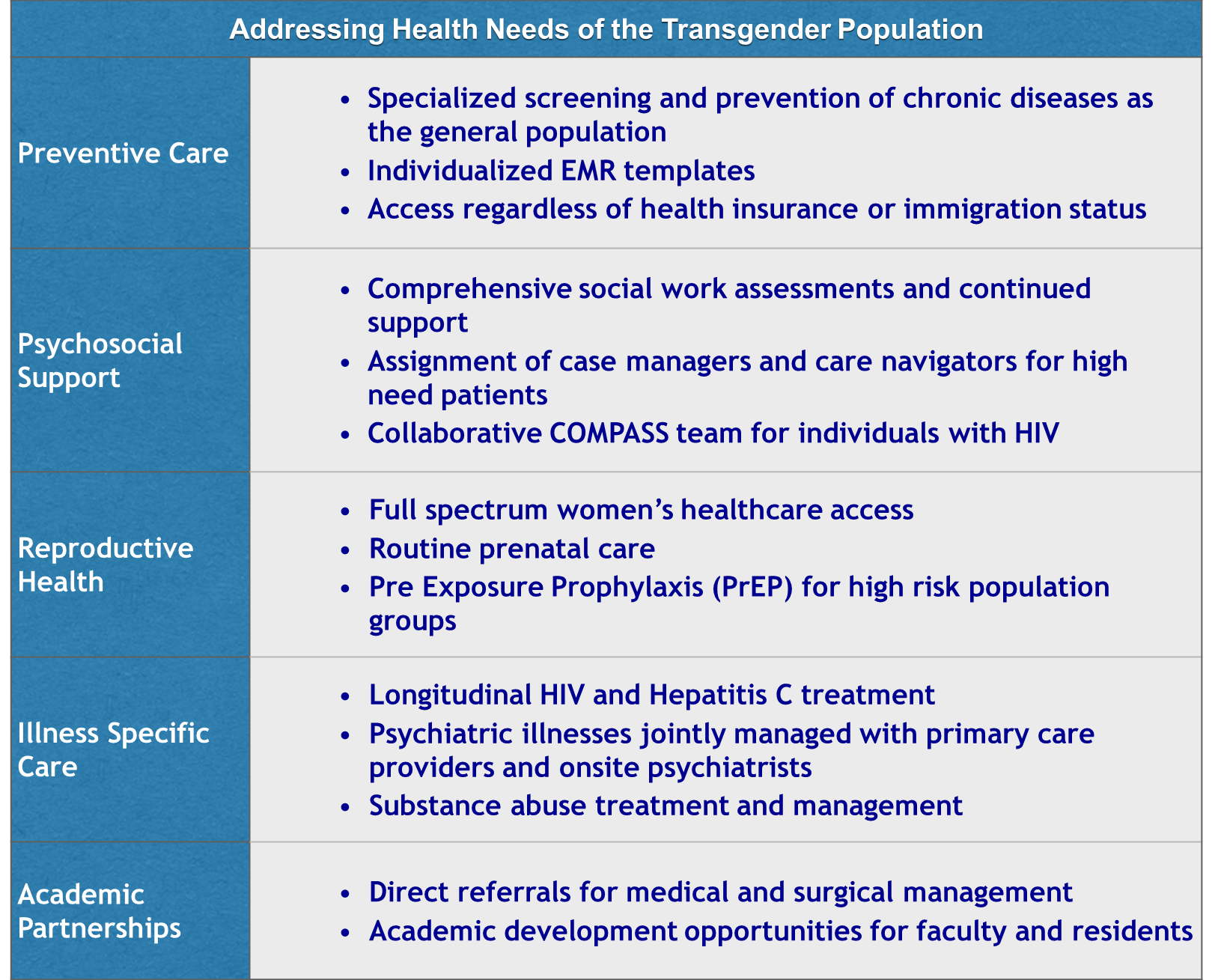 Patel, A., Sola, O., & English, D. (2017) Harlem FMRP, IFH
Implementation
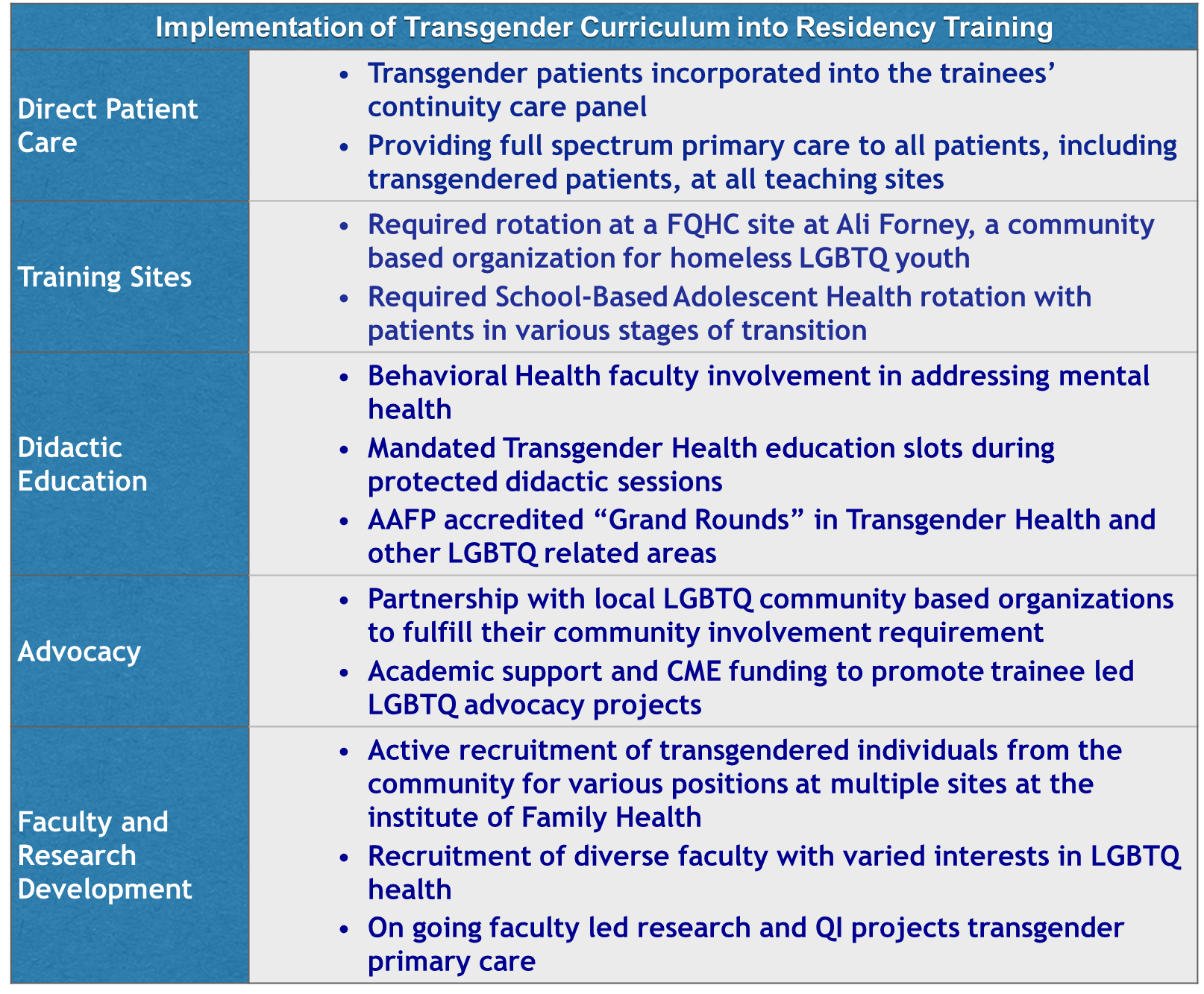 Patel, A., Sola, O., & English, D. (2017) Harlem FMRP, IFH
Reflection Points
What is the relationship between social determinants of health and trauma-informed care?
My program/organization provides adequate training and support to integrate a trauma-informed approach to care (poll)
Lessons Learned
Registration form
Prepping staff to anticipate reactions
Addressing confusion and other reactions
Barriers to making even simple changes
Willingness (or not) of doctors and others to learn and practice
Resources
LGBTQ “101” adaptable presentation
Values clarification process document
Affirming Care Protocol
Consent forms and letter templates
Resources
Fenway Health: http://fenwayhealth.org/the-fenway-institute
Mazzoni Center: https://www.mazzonicenter.org/training-and-resources
World Professional Association for Transgender Health: http://www.wpath.org
Callen Lorde Community Health Center: http://callen-lorde.org
Bibliography
Hayon, R., Conniff, J., Stringer, J., Schrager, S. (2016). Gender and sexual health. FP Essentials. 449:1-52.
The Institute for Family Health (2016). IFH LGBTQ affirming care protocol. 
Patel, A., Sola, O., & English, D. (2017). Implementation of comprehensive transgender care at a teaching health center. Poster session presented at the annual Research and Innovation Symposium of the Institute for family Health, New York, NY. 
The LGBTQ Health Task Force (2017). Providing quality and affirming LGBTQ healthcare [PowerPoint slides]. Retrieved from www.institute.org